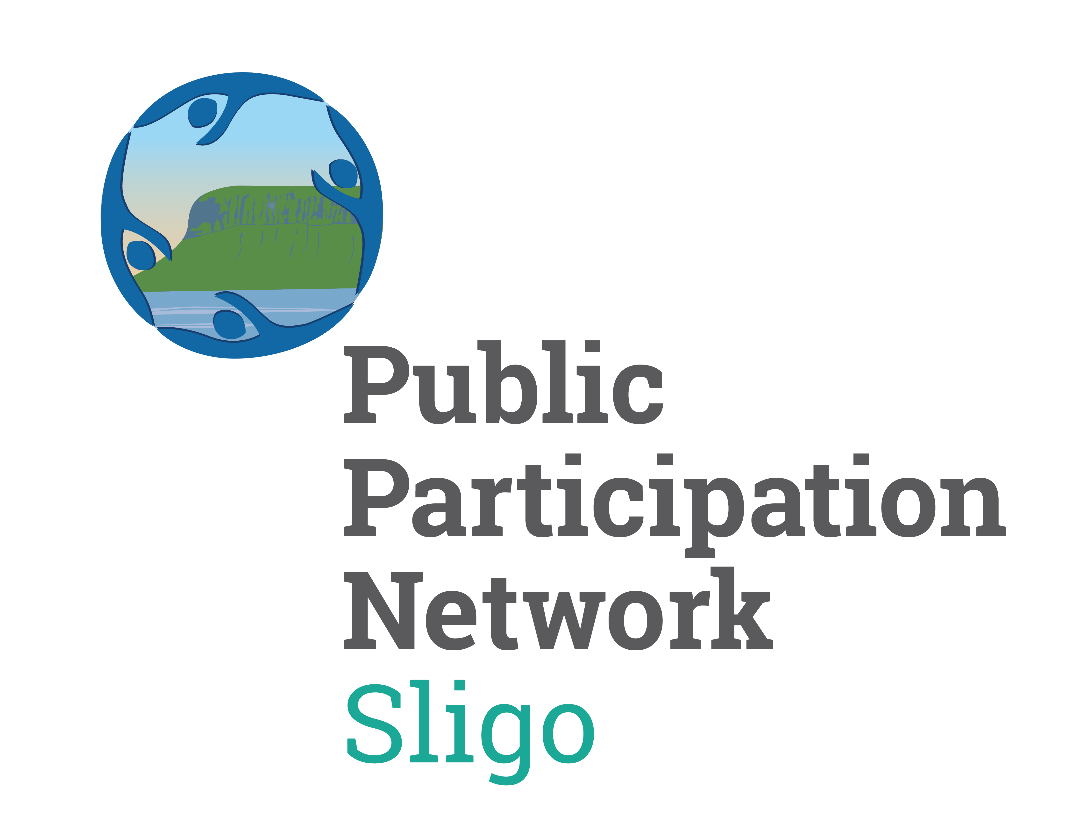 Annual Meeting & Planning Workshop2023
[Speaker Notes: Welcome –on behalf of colleagues on Secretariat

Combination meeting – formal plenary as well as our participatory workshop]
Current PPN Membership
Sligo PPN currently has 570 member groups:
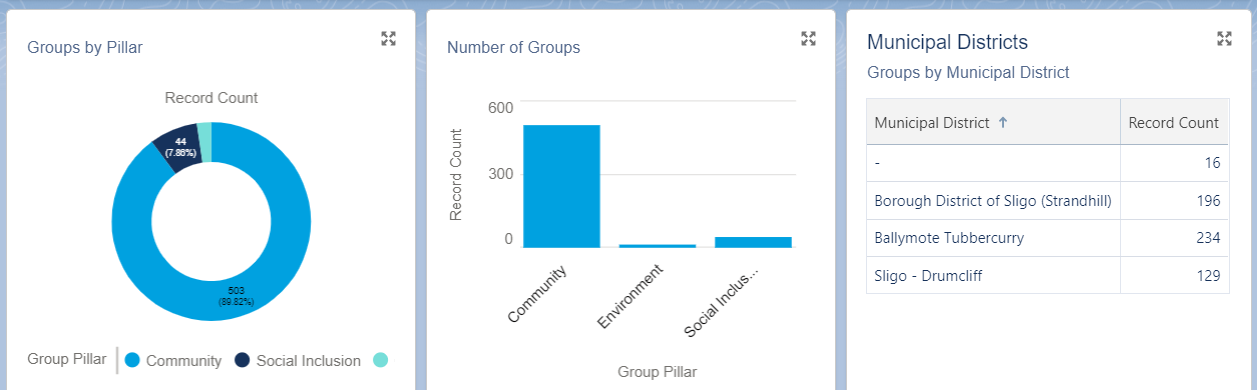 Nationally
19,000 Member Groups
[Speaker Notes: Just to highlight local numbers and the scope of the PPN network in general]
REPRESENTATION
Representation
41 representatives on 14 boards
Ratification of New Elections 2023
Sligo PPN Secretariat – Aisling Smith nominated by Sligo DPO
Sligo Public Arts Steering Committee – Roux Mellet nominated by Autism Friendly Sligo
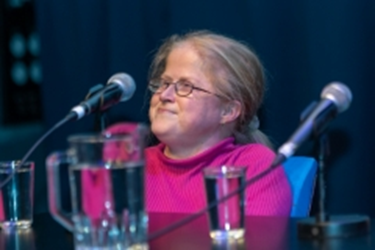 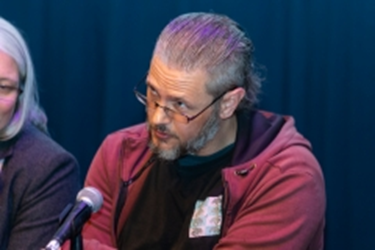 [Speaker Notes: Representation is core function off the PPN – ensuring community voice is heard

Section 46 of the Local Government Reform Act 2014 provides the legislative basis which gives effect to the Framework for Public Participation and the Public Participation Networks (PPNs). The adoption of this Framework for Public Participation in Local Government is for the purposes of promoting, developing and implementing a coherent and integrated approach to participation in decision-making processes of the local authority. In other words ensuring community has a voice in local decision making.

We need to formally ratify these elections – if there are no objections in the room then these elections are ratified

Two substitute positions were also undertaken in 2023 with Bernadette Maughan replacing Brendan Lynch and Billy Gallagher replacing Jean Finnerty on the Sligo LCDC]
Promotion & Submissions
Continued promotion of member activities via PPN website, newsletter and social media platforms

Ongoing promotion of funding opportunities

Submissions and consultations
Sligo County Development Plan
Sligo Disability & Access Strategy (closes 8th December)
Sligo LECP
Green Paper on Disability Reform
[Speaker Notes: Sligo PPN has a growing social media profile and we work daily to promote the activities of our member groups. We also work to keep our website updated and circulate a quarterly newsletter.

Submissions are a key way to inform local and national policy. Sligo PPN makes direct submissions and also supports member groups to input
Ffind c]
Ongoing Activity Reports
Community Connections Expo
Power to Change
Street Feast
Africa Day
Carraroe Reduce Reuse Recycle
Celebrating the EU Community
Sligo Bay Catchment Area Rivers Trust
Community Supports Evening
Safe Cycling Routes
Autism Friendly
Sligo DPO
Thematic Housing Network
Guide for Inclusive Engagement
Online Community Engagement Forum
[Speaker Notes: You have been circulated and have in front of you copies of our 2023 activity summary. The bulk of actions were in direct response to issues raised through our wellbeing consultation or as part of our annual needs analysis survey.]
Community Engagement Forum
[Speaker Notes: Wanted to take the opportunity to just give you a first glimpse at our new community engagement forum – being developed to encourage more online networking across our membership and to create stronger links between our representatives and the broader community,. We hope that this will grow as a place people can share ideas, raise questions and also be supported to input more easily into local policy and programme development.]
Upcoming PPN Events
Sligo Disability and Access Strategy consultation
 1 December 2023
Closing date 8th December

Sligo PPN Active and Sustainable Transport Consultation. Date : 30th November, 2023
[Speaker Notes: A new policy has been put together for Sligo and is now open for consultation

The issue of transport is a constant for the community sector. This consultation aims to look at what the real transport needs are for the Sligo community – exploring public transport, parking, cycling, walking. The findings will inform a PPN submission into the CDP and will be presented to SCC as part of an evidence base

Now hand over to Harriet Emerson]
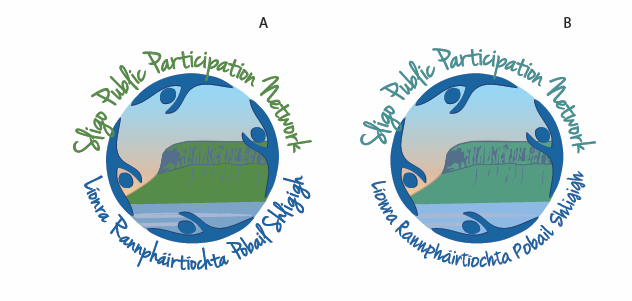 Workshop
Participatory Budgeting
A) Participants asked to think beyond their own groups’ interests

B) Actions circulated to all member groups

C) Actions shortlisted and developed

D) Proposals recirculated to members for prioritisation

E) Selection of proposals determined to make up the PPN workplan 2024
[Speaker Notes: workshop where participants asked to think beyond their own groups’ interests (as above) and propose actions/ initiatives which are discussed and developed initially, and an indication of interest/ support is sought, and volunteers to develop proposals are identified. 
Actions/ initiatives from the workshop are circulated to all member groups for further contributions & offers of help to develop these (allowing particularly those who were not at the workshop to participate) Note: all ideas will be kept for future reference, whether or not they are pursued at this point. 
The Sub-group and volunteers will look at the proposals and agree to develop further those ones that would be eligible for the PPN; to identify the level of work involved, capacity to deliver internally/ need for external expertise, potential benefits vs risks/ challenges, likely cost estimates. A brief summary of each of these will be compiled.
The list of proposals, with summary details, will be circulated to all member groups with an opportunity for each member group to indicate their priorities. (There will be a supplementary list of those proposals not advanced further, with reasons given as to why. These will be kept by the PPN for future reference.) 
On the basis of the prioritisation by member groups and the budget available, a selection of proposals will be determined to make up the PPN’s Workplan for 2024. A document (available on the website & circulated to all member groups) will indicate proposed further action for ALL proposals made (so that no-one’s idea is dismissed or falls off the list); some will become actions of the PPN, some may be forwarded for funding or support to other parties such as Development Partnerships, ATU, etc., some may be already underway with other organisations and proposers will be invited to engage with these, and some actions may be outside the PPN’s remit.]
2024 Budget
INCOME
Dept Rural & Community Development 
€85,700 Core Funding (increase indicated for 2024-as yet unknown)

Sligo County Council
€30,000 Core Funding
€5,000 Support Worker Funding

€120,700
EXPENDITURE
Salaries €60,000 
Operations €20,000

€80,000

Project Budget Available
€40,700 + unknown
[Speaker Notes: Operations – printing, hosting, apps, website/IT support
 This might change depending on the hosting situation for Sligo PPN as an external host may require additional contributions]
PPNs Budget Criteria
No IT purchases
No Grants 
No duplication of work

Need to think collectively
Seek out actions that will deliver maximum benefit to widest range of member groups
Actions across the 3 named colleges
Engage those hardly reached or participating v. little
Address climate action & other priorities
Reminder PPN Remit
Capacity development for member groups, Information sharing & training
Representation
Inclusive and representative
Abide by 7 principles, agreed Vision for Community Wellbeing 
Aligns to SDGs
Supports overall aims of Sligo LECP
Discussions
Next Steps
Actions/ initiatives from the workshop circulated to all member groups for further contributions 
Sub-group will look at the proposals and agree to develop further those ones that would be eligible for the PPN
The list of proposals circulated to all member groups with an opportunity for each member group to indicate their priorities. 
On the basis of the prioritisation by member groups and the budget available, a selection of proposals will be determined to make up the PPN’s Workplan for 2024.